Progetto CLILGrammar
IC “G. Marconi”
Castelfranco Emilia
A.S. 2017/2018

Docente: Licia Focci
Breve descrizione
Il progetto “Grammar” è stato svolto dalle classi 5°A e 5°B dell’ IC “G. Marconi” di Castelfranco Emilia (MO) a giugno 2018, per un totale di circa 10 ore.
E’ una proposta progettuale finalizzata allo sviluppo della metodologia CLIL (Content Language Integrated Learning), al consolidamento delle conoscenze grammaticali e della riflessione linguistica (imparare ad imparare).
“[…]il docente affiancherà gradualmente attività di riflessione che aiuteranno l’alunno a riconoscere sia le convenzioni in uso in quella determinata comunità linguistica sia le regole della lingua.[…]”. (Indicazioni per il Curricolo, 2007, pag.59)
Schede di lavoro(casa delle parti del discorso, lista di parole e frasi per svolgere l’analisi grammaticale)
Presentazione delle parti del discorso in inglese: simboli Montessori e parole
La casa delle parti del discorso: simboli e parole in inglese
… gli alunni al lavoro …
… altri lavori …
48 parole: analisi grammaticale
… ancora parole in inglese …
Correzione delle parole alla LIM
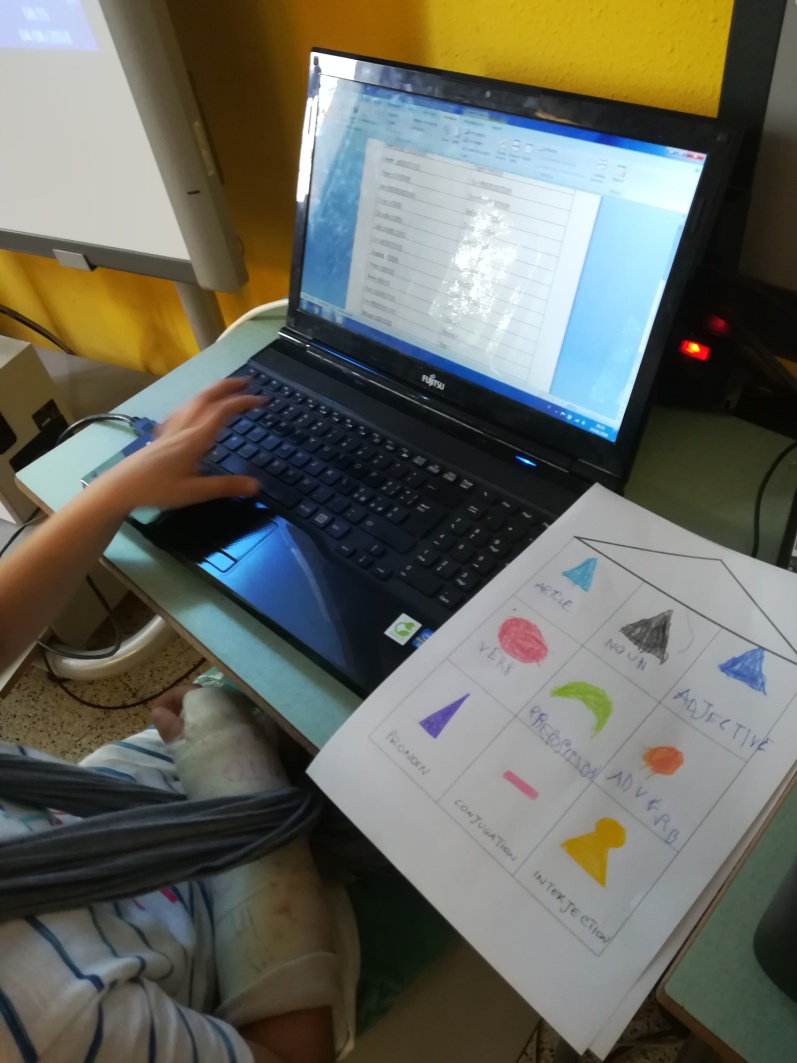 La casa delle parti del discorso, con simboli e categorie in inglese, rappresenta uno strumento facilitatore per l’analisi grammaticale.
… continuiamo a correggere …
Analisi grammaticale delle frasi in inglese
… diversi stili di analisi …
Primo passaggio: individuazione dei nomi presenti in tutte le frasi.
Secondo passaggio: riconoscimento degli articoli.
Non esiste un ordine con cui analizzare le varie parti del discorso all’interno delle frasi: c’è chi procede individuando la stessa categoria in tutte le frasi (es. tutti i nomi), e chi procede analizzando una frase alla volta.
Correzione delle frasi alla lavagna
Le frasi analizzate con i simboli Montessori
Tutti gli strumenti in gioco …simboli, parole e frasi